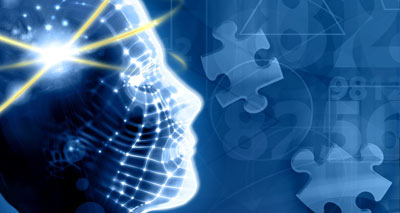 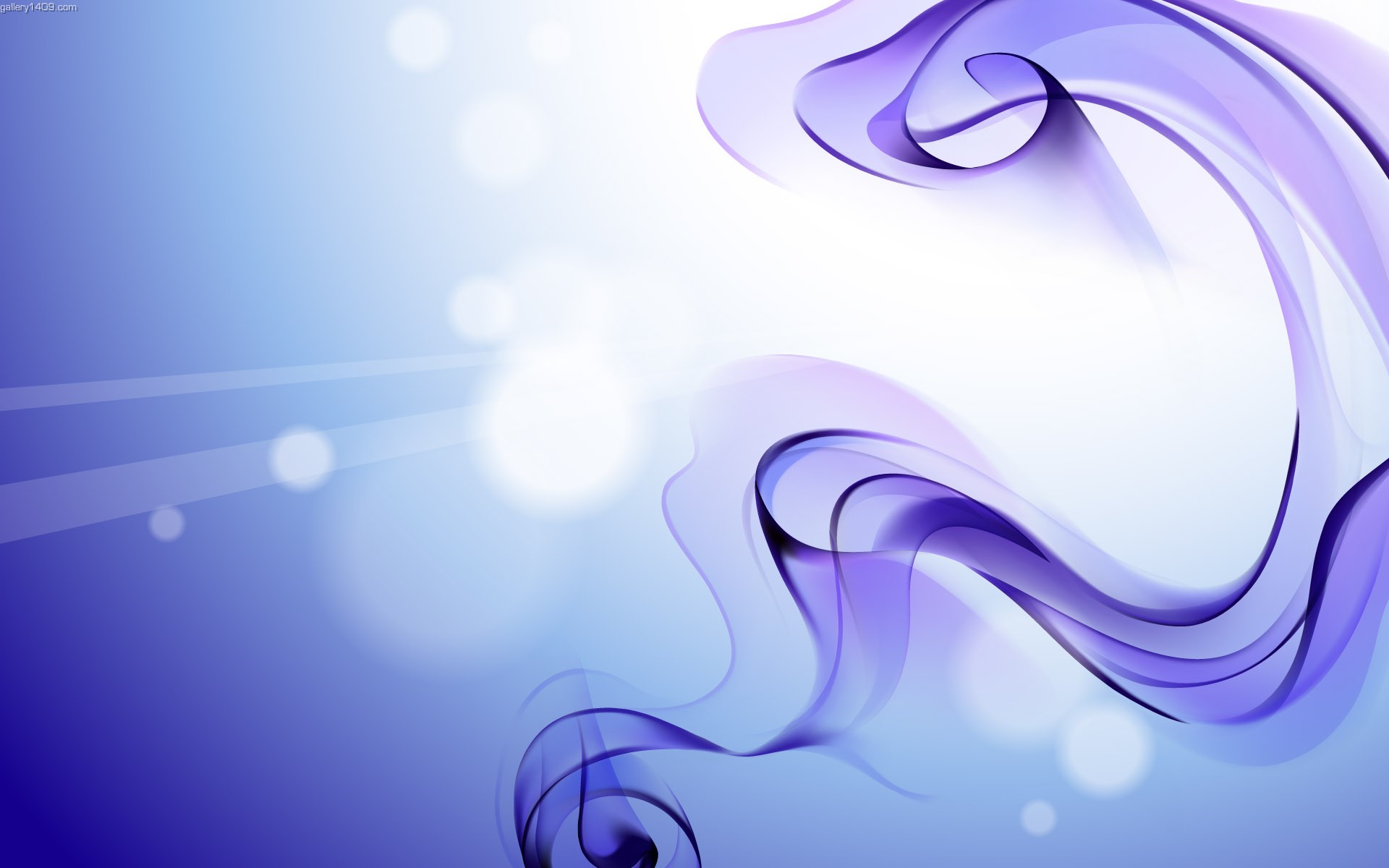 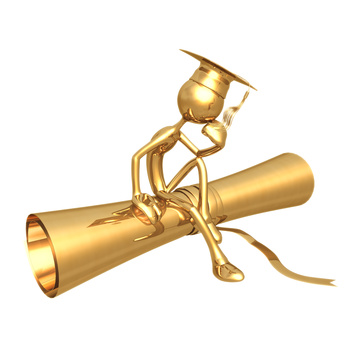 مناهج البحث العلميمفاهيم أولية
أ.د. بشرى المشهداني 
جامعة بغداد – قسم المحاسبة
المعرفة  Knowledge 
 
             وتتمثل بمجموعة من المعاني والتصورات والآراء والمعتقدات والحقائق التي تتكون لدى الإنسان نتيجة لمحاولاته المتكررة لفهم الظواهر والأشياء المحيطة.
 
كما تتمثل المعرفة بالإدراك والوعي الذي يكتسبه الإنسان بشأن ظاهرة معينة أو مجموعة من الظواهر المحيطة به عن طريق : 
العقل المجرد ( المعرفة الحسية ) .
الإستماع إلى وجهات نظر الآخرين والإطلاع على تجاربهم وقراءة إستنتاجاتهم (المعرفة الفلسفية) . 
إجراء التجارب وتحليل وتفسير نتائجها ( المعرفة العلمية) .
والشكل (1) في أدناه يمثل مصادر الحصول على المعرفة :
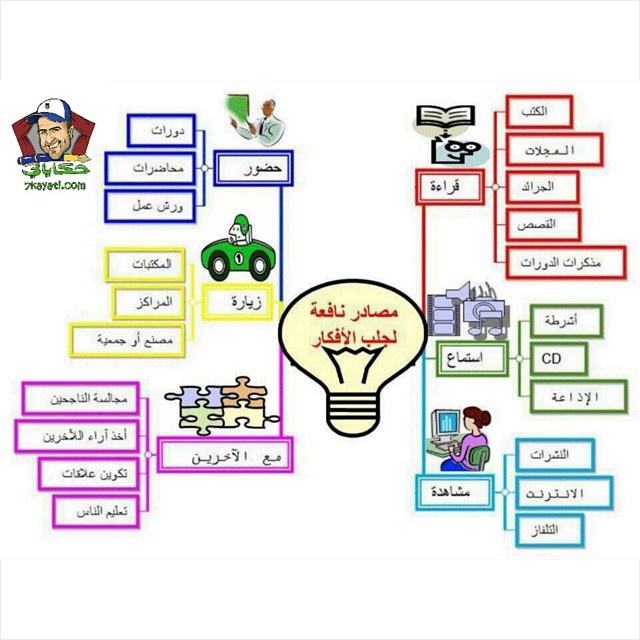 3.	






البحث العلمي Scientific Research 
             يتكون مصطلح (البحث العلمي) من كلمتين هما (البحث) و(العلمي). أما البحث لغويا فهو مصدر الفعل الماضي (بَحَثَ) ومعناه: "تتبع، فتش، سأل، تحرى ، تقصى ، حاول ، طلب " وبهذا يكون معنى البحث هو : طلب وتقصي حقيقة من الحقائق أو أمر من الأمور ، وهو يتطلب التنقيب والتفكير والتأمل؛ وصولاً إلى شيء يريد الباحث الوصول إليه. أما العلمي: فهي كلمة منسوبة إلى العلم، والعلم(Science):  يعني المعرفة والدراية وإدراك الحقائق. وعليه فأن البحث العلمي “Scientific Research”، هو فحص وتقصي منظم لمادة أو موضوع من اجل اضافة او اكتشاف المعرفة سواء كانت نظرية اوعملية ، ويعتمد على اساليب وطرائق دقيقة منظمة هادفة تعرف بخطوات البحث العلمي. 
        هذا ويختلف تعريف البحث العلمي باختلاف أنواع البحوث ومجالاتها وأهدافها ووسائلها وأدواتها ، إلا أن المحيط الأكاديمي قد وضع عدة تعريفات للبحث العلمي منها وبحسب  الشكل (2) :
مستويات البحث العلمي , هناك أربعة مستويات من البحوث : 
 
المستوى الأول : بحوث قصيرة على مستوى الدراسة الجامعية الأولى ( البكالوريوس ) وهي ما يطلق عليها عادة عبارة (Term Paper )  هدفها هو أن يتعمق الطالب في دراسة موضوع معين ، وليس الحصول على معلومات جديدة ، وأن يتدرب على استخدام مصادر المعلومات المطبوعة وغير المطبوعة ، ثم تحليلها والوصول الى نتائج وعادة يكون هذا البحث قصيراً من 10 – 40 صفحة .
 المستوى الثاني : بحوث متقدمة على مستوى رسالة الماجستير وتسمى ( Master Thesis ) وهي عبارة عن بحث طويل نوعاً ما يساهم في إضافة شيء جديد في موضوع الإختصاص , ويكون مجال الطالب قد اصبح أكثر تحديدا وأصبح من المحتم عليه ان يختار نقطة معينة ليبحث فيها وتكون رسالة الماجستير عبارة عن دراسة مبتكرة لموضوع ما يتم من خلالها معالجة هذه الدراسة من زوايا مبتكرة .
المستوى الثالث : بحوث متقدمة على مستوى رسالة الدكتوراة ( Doctoral Dissertation ) وهو بحث شامل ومتكامل لنيل درجة جامعية. يشترط به أن يكون جديداً وأصيلاً وأن يساهم في إضافة شيئاً جديداً للعلم فى هذه المرحلة يكون الباحث قد امتلك موهبة جيدة للبحث علي كافة مستوياته ويجب ان تكون رسالته اضافة حقيقية للعلم وتختلف عن البحث للحصول على درجة الماجستير فى ان الطالب يظهر ملكة جيدة فى معالجة القضايا التى تطرأ عليه أثناء البحث .
المستوى الرابع : بحوث ما بعد الدكتوراه ( Post Doctorate ) وهي بحوث علمية ومحددة وذو أهداف واضحة ثم كتابتها في مقالات علمية تنشر فى إحدى المجلات العلمية أو مؤتمر علمى، وقد تكون في شكل كتابة مقال علمي ينشر من رسائل طلابه ، وقد تكون كتاب أو جزء منه , ويمثل هذا النوع النسبة الأكبر من الأبحاث .
خصائص البحث العلمي 
          يعرف البحث العلمي : على أنه نشاط عقلانيIntellectual Activity  يبذل من أجل إكتشاف معرفة جديدة أو قوانين جديدة أو هو البحث المنظم عن الحقيقة والمبني على أسس علمية للوصول إلى نتائج موضوعية .
        أو كما سبقت الإشارة إليه , يعد البحث العلمي : عملية فكرية منظمة يقوم بها شخص يسمى الباحث  من أجل : تقصي الحقائق في شأن مسألة معينة أو معالجة مشكلة معينة  تسمى موضوع البحث ، بإتباع طريقة علمية منظمة تسمى منهج البحث ، بغية الوصول إلى حلول ملائمة للمعالجة أو إلى نتائج صالحة للتعميم على المشاكل المماثلة تسمى نتائج البحث " .
    
       ويتصف البحث العلمي بمجموعة مترابطة من الخصائص التي يجب أن تتوافر حتى تتحقق الأهداف المرجوة منه وهي :
1.	الموضوعية Objectivity

     إذا قال شخص ما " أن الدولار قد حقق إرتفاعاً نسبياً مقابل الدينار العراقي خلال الشهر المنصرم " فهذة المعلومة قابلة للإختبار والتأكد فإذا ثبت صحتها بعد الإختبارفهي معلومة موضوعية , أما إذا قال مدير مؤسسة ما " أن هناك رضا وظيفي تام لدى العاملين في المؤسسة " فهذه المعلومة صعبة التحقق لصعوبة تجرد المدير من العوامل الشخصية الذاتية , وعليه فأن إحتمال التحيز وارد هنا وبالتالي فأن المعلومة غير موضوعية أو موضوعية نسبياً .
2.	القابلية على القياس ودقة نتائجه  Measurable & Accurate Results  

    يتمثل الهدف الأساسي من إعداد الأبحاث العلمية في الإستفادة من نتائجها من خلال تعميمها في مجتمع معين أو فئة معينة من المجتمع ومن ثم إستخدام النتائج في تفسير حالات مشابهة . ومن الملاحظ أن العلوم الطبيعية ونظراً لتقدمها وسهولة قياس متغيراتها أصبحت في وضع يمكن الباحثين فيها من قياس نتائجها بدقة ومن ثم تعميمها بشكل أسهل مقارنةً بما يستطيع الباحثين في العلوم الإجتماعية الوصول إليه للأسباب المشار إليها في أعلاه , فضلاً عن أن بعض الظواهر الإجتماعية يصعب إخضاعها للإختبار أو يصعب أحياناً الحصول على معلومات بشأنها بسبب سرية تلك المعلومات , مما يؤدي إلى صعوبة الحصول على المعلومات الدقيقة والقابلة للقياس , إلا أن العلوم الإجتماعية تحاول جاهدةً إبتكار المقاييس التي تمكن الباحثين فيها من قياس الظواهر الإجتماعية بشكل أكثر دقة .
3.	التنبؤ  Forecasting

     يعرف التنبؤ: على أنه " التخطيط ووضع الإفتراضات لمستقبل حدث ما أو نتيجة ما أو ظاهرة ما باستخدام تقنيات خاصة عبر فترات زمنية مختلفة وبالتالي فهو العملية التي يعتمد عليها المدراء أو متخذو القرارات في تطوير الافتراضات حول أوضاع المستقبل , بعد الأخذ بنظر الإعتبار كافة المتغيرات المؤثرة في الحدث أو النتيجة أو الظاهرة " . وتمتاز العلوم الطبيعية نظراً لقدرتها على التعميم بإمكانية التنبؤ بوقوع ظاهرة معينة اذا توفرت ظروف محددة ( كما هو الحال في التنبؤ بحالة الطقس لأيام عديدة ) على عكس العلوم الإجتماعية فأن التنبؤ بحدوث ظواهرها لا يكون بنفس دقة العلوم الطبيعية والسبب يعود إلى أن الباحث لا يستطيع التنبؤ وبشكل دقيق بالمتغيرات المختلفة لتباينها وتأثرها بالعديد من العوامل الخارجية والداخلية والتي يصعب تحديدها وضبطها في العلوم الإجتماعية .
4.	التبسيط والإختصار Simplification & Abbreviation 

      تشير أدبيات البحث العلمي بأن ذروة الإبتكار والتجديد في مجال البحث العلمي يعزى إلى التبسيط المنطقي في المعالجة والتنازل المتسلسل للأهم ثم للأقل أهمية بالنسبة للظواهر أو المشاكل موضوع البحث من أجل تخفيض وقت الإنجاز والجهد المبذول , فضلاً عن التكاليف وبما لا يؤثر على دقة نتائج البحث وإمكانية تعميمها , وعليه يجب على الباحث التركيز في بحثه على متغيرات محدودة ترتبط إرتباطاً كبيراً بالظاهرة أو المشكلة موضوع البحث .

5.	الأمانة العلمية Scientific Honesty 

      تعد الأمانة في البحث العلمي من الأمور الأساسية في تأصيل البحث وعلميته وذلك في تحديد مدى الإستفادة من الدراسات والأبحاث السابقة وإمكانية تطويرها وتدخل الأمانة العلمية ضمن محور أخلاقيات البحث العلمي